LA ESCUELA EN LA COMUNIDADESTRATEGIA DE REDES EN LA ESCUELA
Víctor Martínez
2022
Red
N1
La red es un sistema de vínculos entre nodos orientado hacia el intercambio de apoyo social
N3
N6
N2
N4
N5
MUNDO SOCIO COMUNITARIO DE LAS PERSONAS
INSTITUCIONALIDAD
RED LOCAL INSTITUCIONAL
Sistema amplio y flexible de articulaciones multidimensionales entre servicios especializados, instituciones y organizaciones, asociaciones, tanto públicas como privadas. Sistema de apoyo especializado, inclusión y participación. Genera inclusión social.
articulación
REDES ORGANIZACIONALES
RED LOCAL COMUNITARIA
Vincula personas e instancias significativas en territorio comunitario. Efectúa detección, pre-diagnóstico, apoyo expresivo e instrumental, intervención en crisis, derivación a servicios especializados. Inclusión, participación, sentido y pertenencia. Genera inclusión comunitaria.
articulación
RED SOCIAL PERSONAL 
 Familia nuclear más amigos muy íntimos. Sistema de apoyo más cercano y directo. Identidad, sentido, pertenencia. Genera inclusión comunitaria
REDES PERSONALES
articulación
PERSONA
COMUNIDAD
MODELO INTEGRADO DE REDES
PRACTICA DE RED
RED SOCIOCENTRICA
Articulación descendente
Articulación ascendente
MEDIACIÓN DE RED
RED SOCIAL FOCAL (egocéntrica)
RED SOCIAL
INCLUSIÓN SOCIO COMUNITARIA
¿Por qué la Escuela debe tener una estrategia de redes?
¿POR QUÉ ESTRATEGIA DE RED?La estrategia de red es imprescindible para Implementación y Gestión de la Escuela en el territorio comunal
¿QUÉ ÉNFASIS EN LA ESTRATEGIA DE RED?La Escuela debe agregar énfasis  sociocéntrico territorial a su estrategia de redes
ESTRATEGIA DE REDES
RED SOCIOCÉNTRICA
RED FOCAL 
EGOCÉNTRICA
COMUNIDAD EDUCATIVA
ESTRATEGIA DE REDES
“Una escuela abierta a la comunidad implica una redefinición del concepto de comunidad educativa, que no lo restringe al escenario tradicional de escuela, docentes, estudiantes, apoderados/as, sino que se abre al espacio público local, incluyendo como agentes de enseñanza y aprendizaje a las familias, iglesias, clubes, organizaciones de vecinos, bibliotecas, organizaciones productivas, agrupaciones culturales u otras entidades que conforman el entorno en que se inserta la escuela, con el propósito de construir un proyecto educativo y cultural que surja de las necesidades y posibilidades de la comunidad” (MINEDUC, 2016, pág. 9).
Redes desde el Ministerio de Educación
Redes de Mejoramiento Escolar 
Impulsadas a partir del año 2015 desde las Direcciones provinciales de Educación
Propósito: que escuelas, colegios y liceos de una misma comuna o comunas aledañas, compartan prácticas, reflexión colaborativa, sinergia y aprender unos de otros. Alrededor de 500 redes a lo largo del país. 
Red Maestro de Maestros
Propósito: fortalecer la profesión docente mediante el aprovechamiento de las capacidades de los profesores previamente acreditados como docentes de excelencia. 
Al año 2017, la Red cuenta con 3400 profesores distribuidos a lo largo del país. 
 Redes de Profesores de Inglés
A partir del año 2003, cuando nace el Programa Inglés abre puertas, que coloca al país en la ruta de la certificación de inglés de acuerdo al Modelo británico del aprendizaje del idioma. 
Colocó la atención desde la cantidad de horas en la asignatura hacia la certificación de las cuatro habilidades del idioma debidamente certificada y acreditada. 
Impulsó a crear redes locales, regionales y nacionales para acreditar su nivel de inglés y promover sinergia, colaboración y aprendizaje de experiencias y nuevas metodologías. 
En la actualidad es posible observar una red dinámica de docentes, aunque la participación obedece más al interés personal que institucional de los colegios.
Principios que sustentan las redes de mejoramiento escolar. Las redes como dispositivos para la gestión educativa en Iberoamérica, Joaquín Gairín, Aleix Barrera
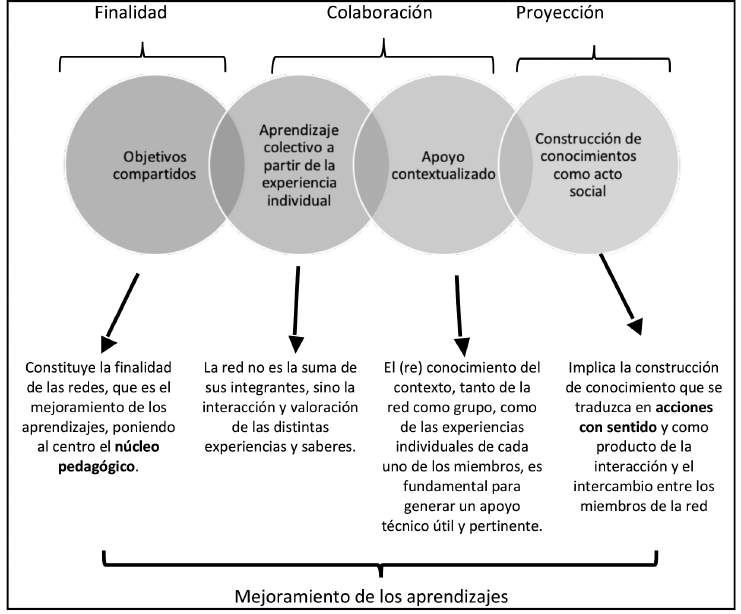 Percepción del impacto de las redes de Mejoramiento Escolar. Las redes como dispositivos para la gestión educativa en Iberoamérica, Joaquín Gairín, Aleix Barrera
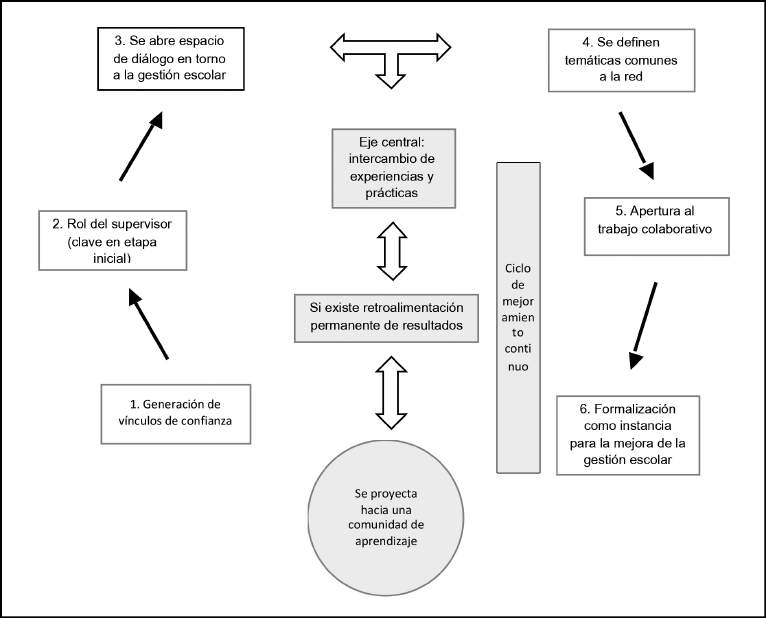